What is Exploratory search?
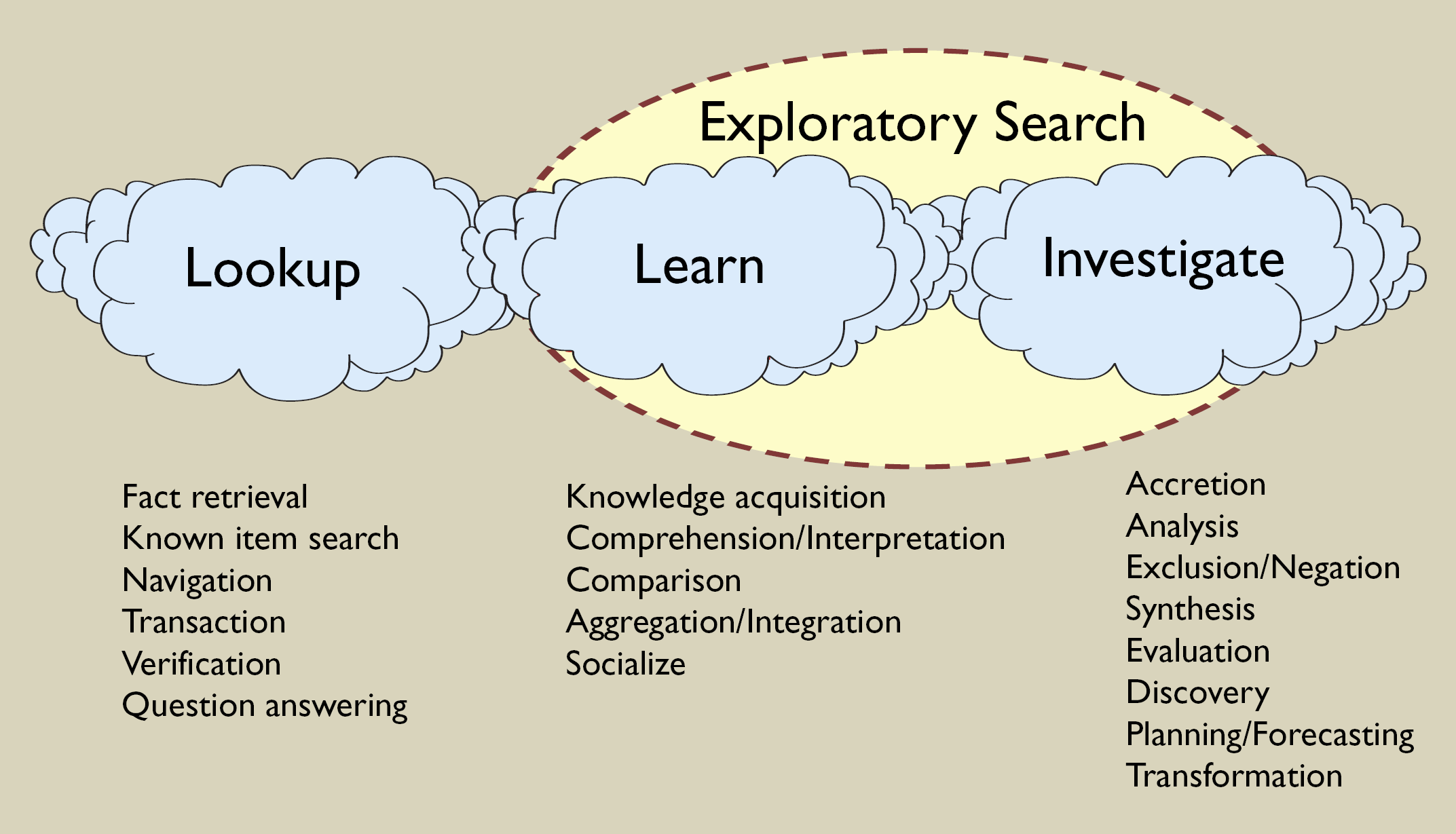 Gary Marchionini – EXPLORATORY SEARCH: FROM FINDING TO UNDERSTANDING, Com. of ACM, 2006
VisGets: Exploration and Discovery
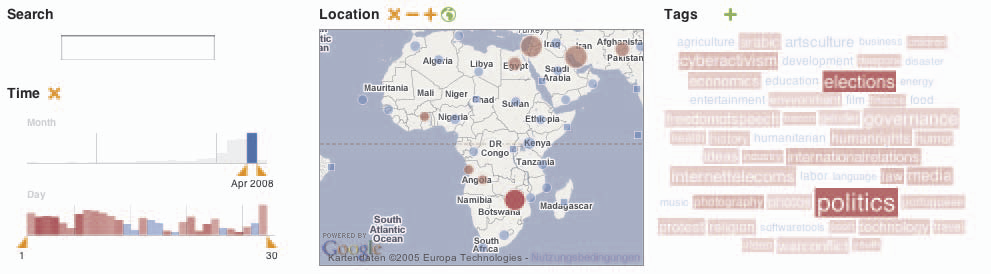 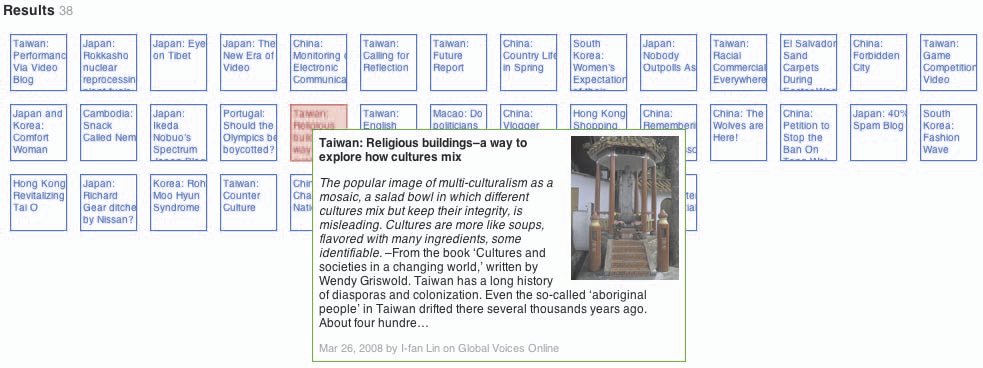 Another example…
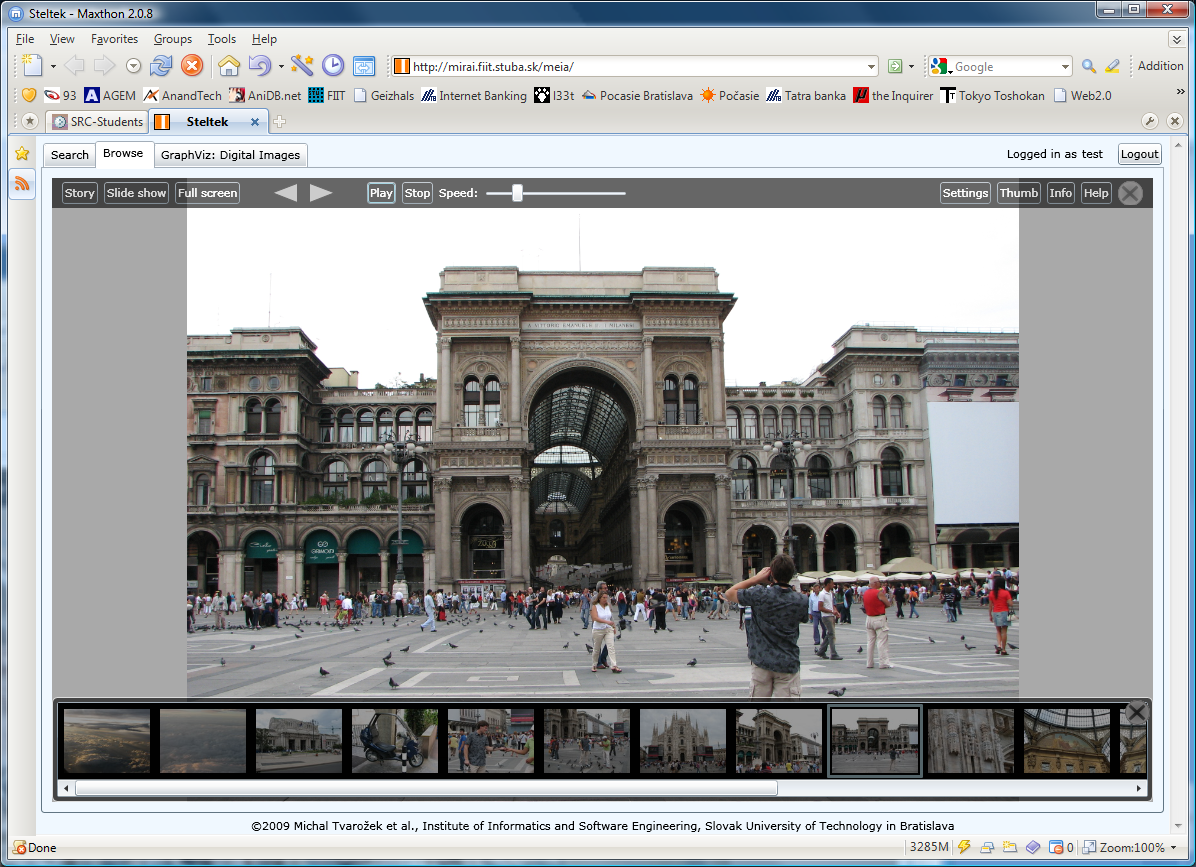 The Semantic Web today
Semantically annotated data
Search engines
Sindice.com
Query builders
OpenLink
Basic browsing
Tabulator
Zitgist Viewer
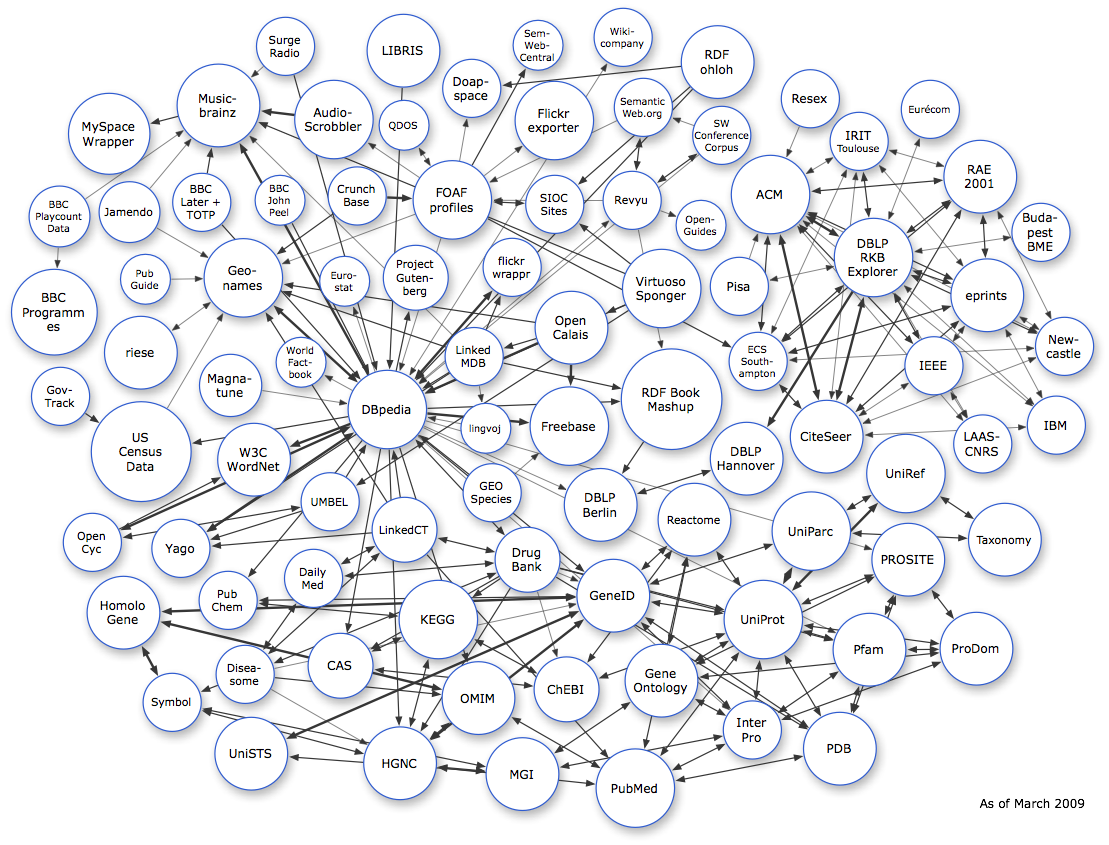 taken from linkeddata.org
Tabulator: Browsing Linked Data
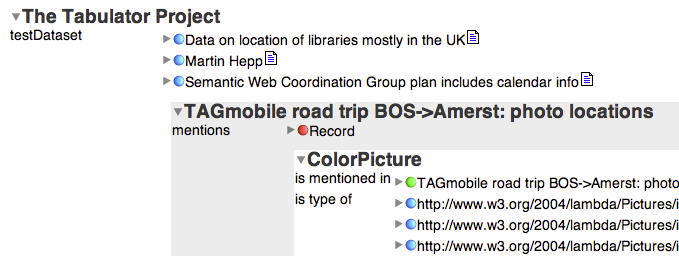 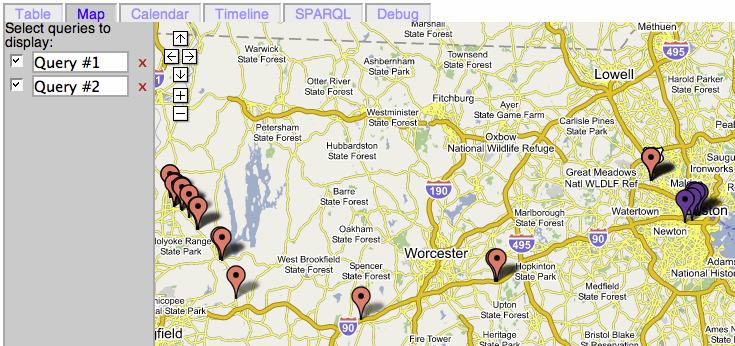 The end-user perspective
Tools not aimed at information consumers
Complex query construction
Limited end-user exploration
Information overload
No default end-user grade visualization
The broader web perspective
Adaptive Web (1996, 2001, 2007)
Semantic Web (2001, 2006)
Exploratory search (2006)
Social Web (2005)
Browser/search engine support for
Searching (autocomplete, query disambiguation)
Navigation (social tracks, other users visited …)
Visualization (highlighting, hiding)
WI + IR + HCI  WIRSS (2009)
WIRSS: currently insufficient user support
Automated information retrieval
Complex / gold plated interfaces
Need support for
User decision making
Effective “work” with in formation
You know why personalization is so important?Because it makes people feel they are important :)
The beginnings
Faceted browsing of SW data (2005)
Search + navigation + visualization = exploration
Personalized faceted browsing (2007)
Provide search & navigation support
Reduce information overload
Cater to individual users
Facet adaptation & recommendation
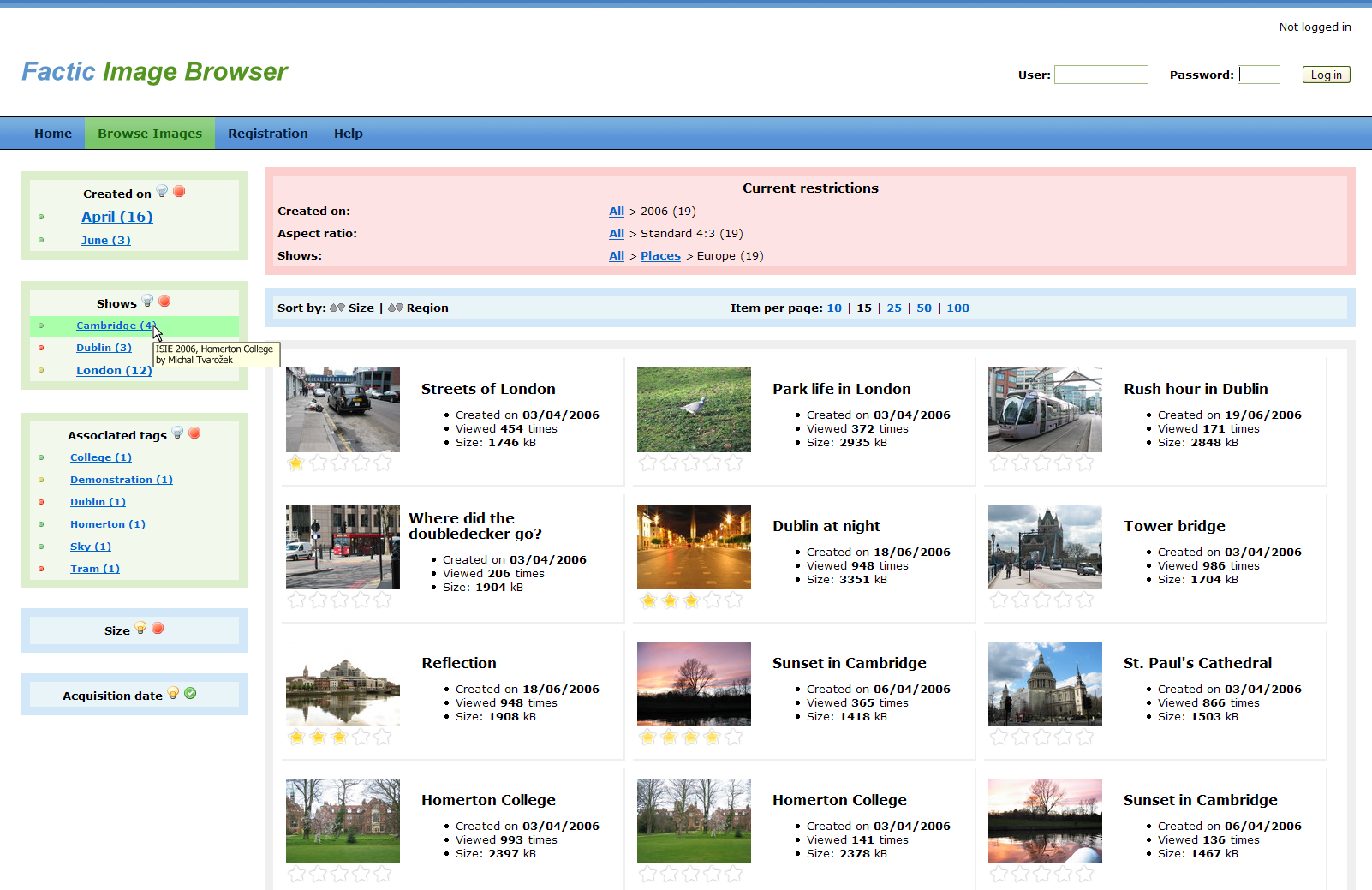 “NextGen” Semantic Web Browser
Complex query construction
			 Visual query construction
Limited end-user exploration
			 Multi-paradigm exploration
Information overload
			 Personalized recommendation
No default visualization
			 Adaptive view generation
Typical client web browser
Downloads and renders data from the Web 
Tracks and visualizes user history
Supports custom plug-ins adding functionality, rendering data
Serves as a front-end to search services
Revisiting the browser paradigm1
End-user specific functionality in the browser
Visualization, layout, templates
Personalization and user modeling
Identity and profile management
End-user specific information in the browser
Personal profile information
User action logs
Derived user models
Revisiting the browser paradigm2
Facets and personalization as integral parts
Multiple search engine/repository front-end
Delegate querying, indexing and crawling services to third-party providers (Google, Sindice, DBPedia)
Integrated support for
Search (query construction & modification)
Navigation (guidance, annotation)
Exploration (content adaptation)
You might have already seen this…
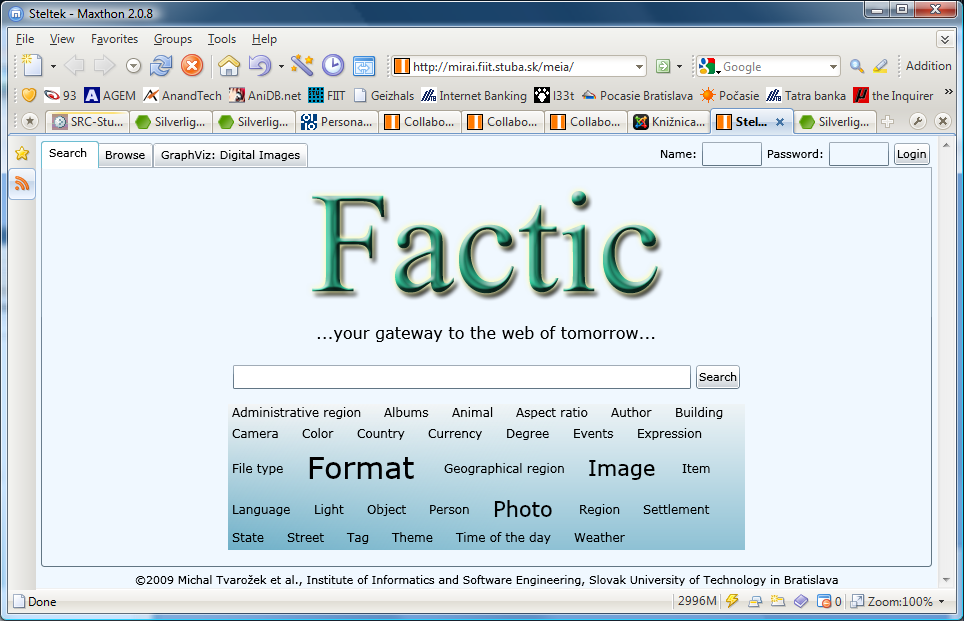 Personalized faceted search
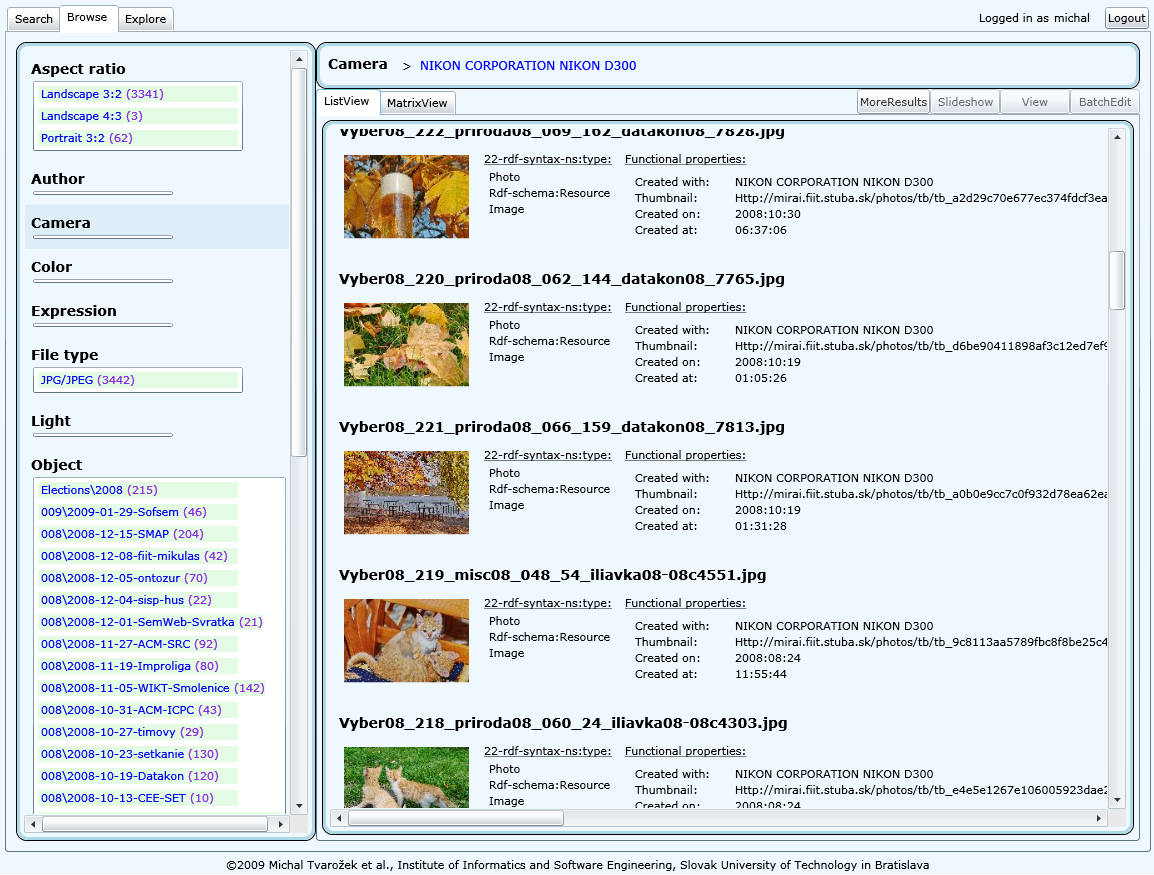 Incremental graph exploration
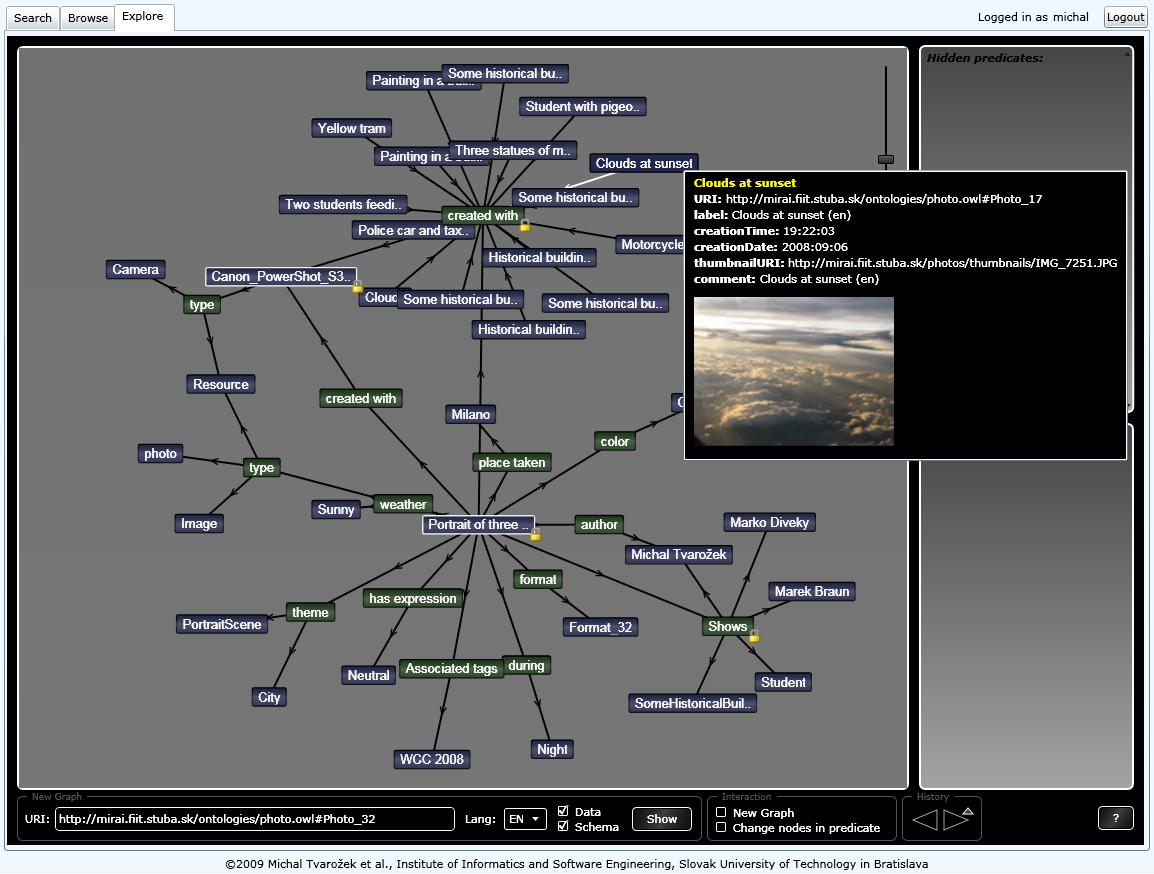 Content-specific content viewers
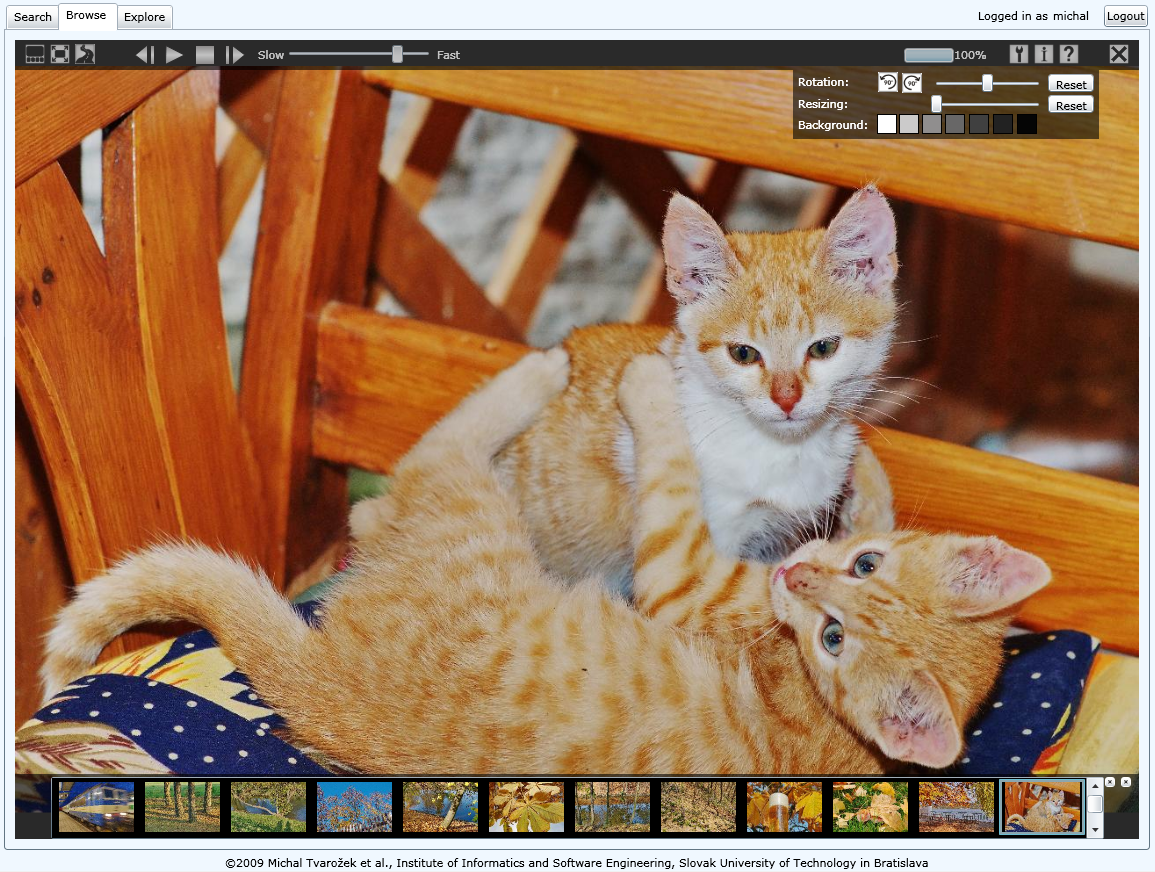 Collaborative resource annotation
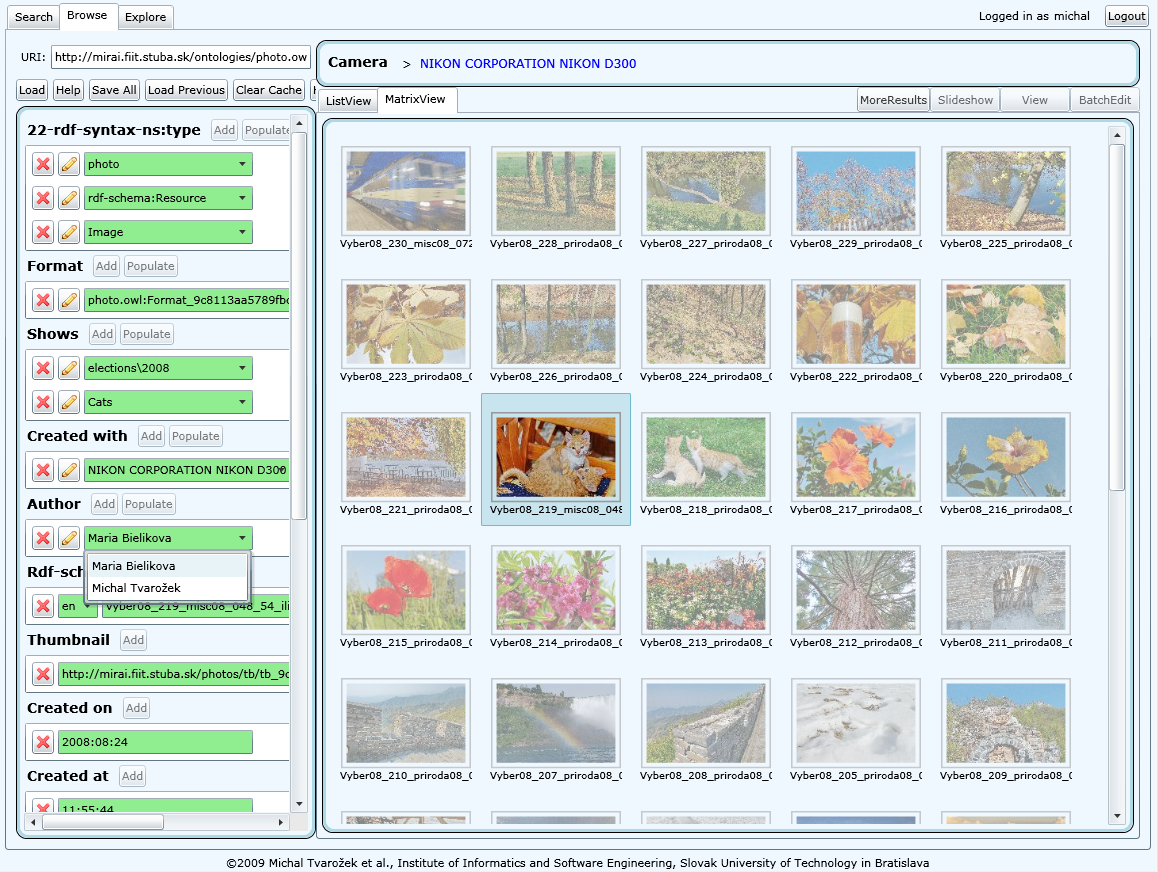 Conclusions
Next Generation Web Browser (SW and LW)
Adaptive Social Semantic Web Exploration
Empowering end-users with access to semantic information spaces
Provides integrated support for
Search
Navigation
Exploration
The Chicken or the Egg?
There may not be a killer application
End-user grade authoring tools
Manager Magic:
Complexity, feasibility, technology
ROI – Return on Investment(a.k.a. show me the money)